Sabit Porselen RestorasyonlardaTamir Yöntemleri
Prof. Dr. Hakan TERZİOĞLU
Ankara Üniversitesi Diş hekimliği Fakültesi
Protetik Diş Tedavisi Anabilim Dalı
İntraoral Tamir Yöntemleri
Kırılan parçanın kompozit resinle yerine yapıştırılması.
Kompozit resinle direkt intraoral tamir.
İndirekt yolla hazırlanan porselen materyali ile yapılan tamir.
İntraoral Tamir Yöntemleri
Pin tutuculu metal-porselen dökümlerle indirekt tamir
Kırılan ünitenin üzerine döküm metal porselen kaplama (overcasting)
Tamir Gerektirmeyen Durumlar
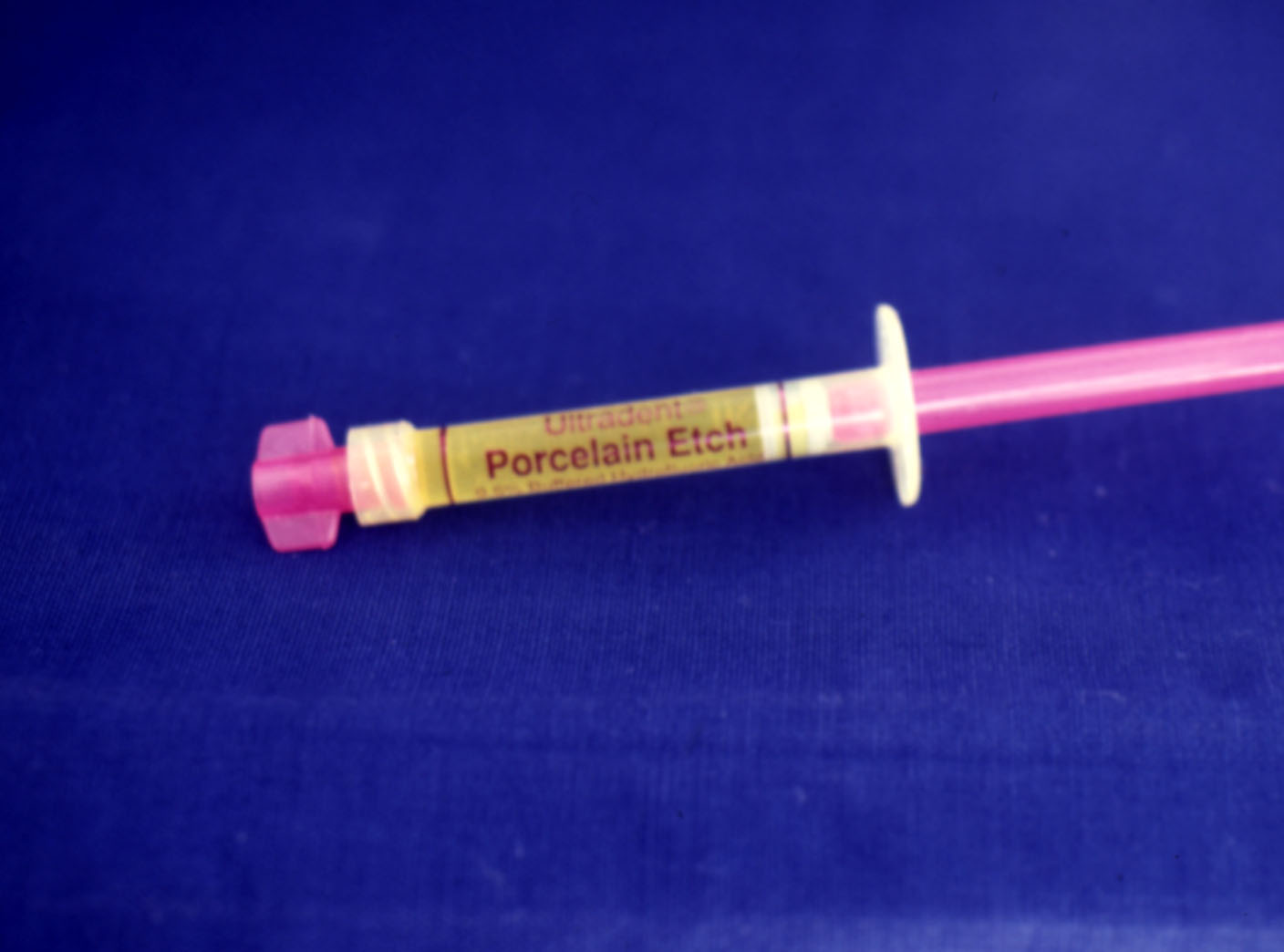 Hidroflorik asit (%5-10) veya asidule fosfat florit (%1.23)mikromekanik bağlantı için kullanılır.
Ancak bunlar metalin açığa çıktığı durumlarda etkili değildir.
Mekanik tutuculuk için frezlerle pürüzlendirme 
porselen bünyesinde yeni kırık ve çatlaklara
neden olabildiğinden, diğer bir alternatif ağız içi kumlamadır.
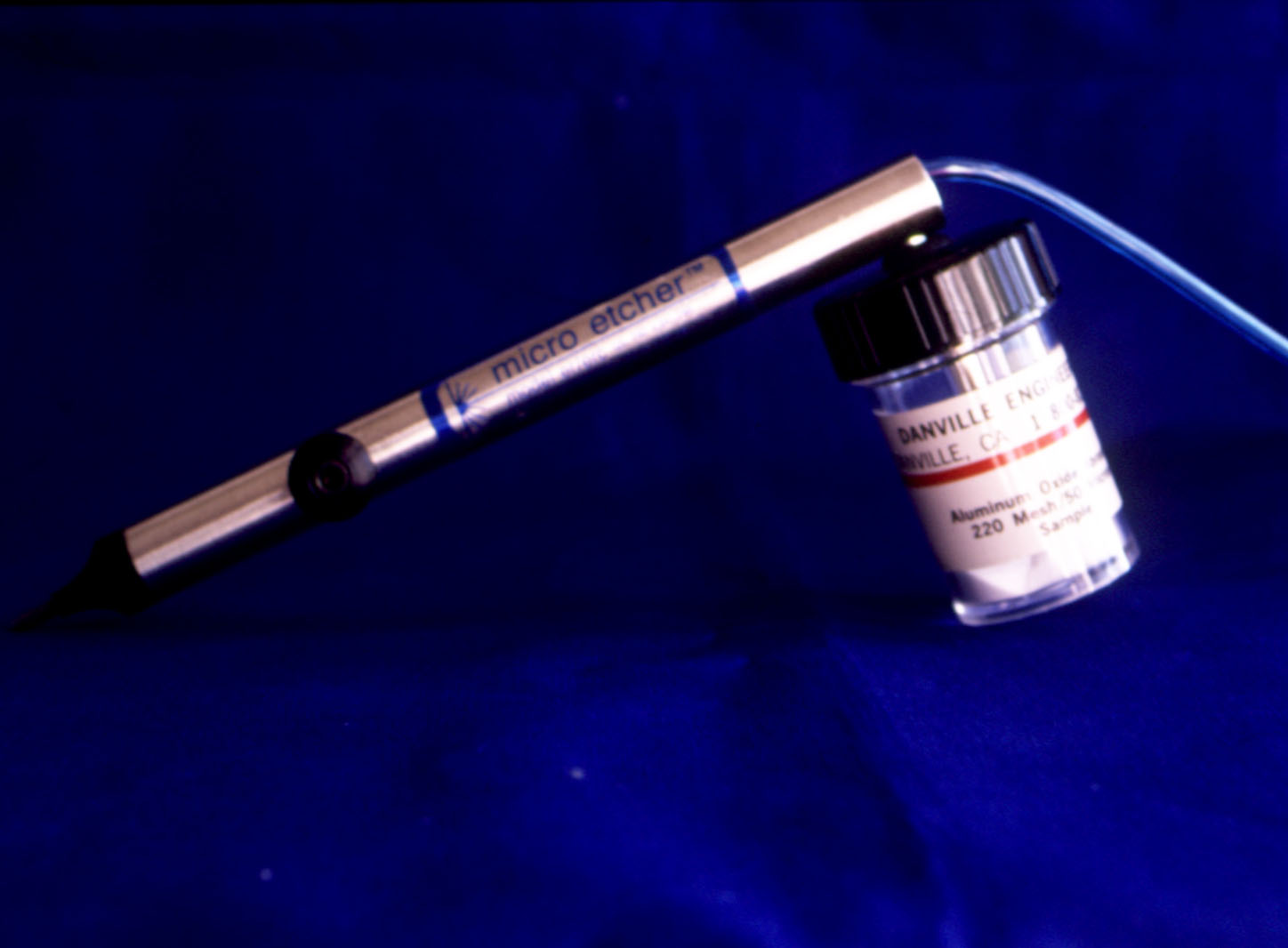 Tribokimyasal silika kaplama yöntemi olan
Cojet sistemi de bu amaç için üretilmiş etkili bir yöntemdir
Silika Kaplama
Yüzeyin silikayla kaplanması genelde laboratuvar şartlarnda uygulansa da ağız içi kullanımı da vardır.  Cojet-Sand (3M ESPE, North America) sistemleri ağız içi yüzey silika kaplama sistemleridir. Bu teknikte, yaklaşık 30–37 µm’lik silanize edilmiş alumina oksit partikülleri (Al2O3), air abrazyon cihaz yardımıyla bağlanma yüzeyine uygulanr. Yüzeye tribokimyasal kaplama uygulanmış olur. Silisik asitle modifiye edilmiş Al2O3 tanecikleri, intraoral air abrazyon aletiyle ve 30 psi’lik kumlama basıncıyla, 15 saniye süreyle uygulandığında, bağlanma yüzeyine gömülür böylece yüzey daha reaktif olur.
         Silika kaplama porselen yüzeyini pürüzlendirerek porselenin ıslanabilirliğini artıtrır ve mekanik retansiyon sağlar. Bunun dışında porselenin silika içeriğini arttırır, böylece silan bağlayıcı ajanın reaksiyona girebileceği çok sayıda yapı açığa çıkmış olduğu ve porselen-kompozit arasında kovalent bağ oluturulmasına katkıda bulunduğu bildirilmiştir.
Rocatec Cihazı
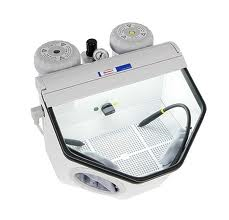 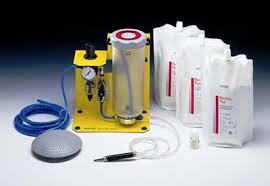 Silan Kaplanması
Bağlanma yüzeyinde mikromekanik retansiyon sağlandıktan sonra silan uygulanmasnn bağlanma kuvvetini %25 arttırdığı bildirilmiştir. Porselen-kompozit arasında mekanik bağlanma sağlanırken kimyasal bağlanma yeterli değildir. Kimyasal bağlanmayı arttırmak için silan bağlayıcı ajanın kullanılması tavsiye edilmektedir. Silan; silikon (Si), hidrokarbon zinciri (R), organofonksiyonel(Y) ve hidrolize olabilen gruplardan (X3) oluturulur. Bu X3 grubu hidrolize olarak silanol gruplarını açığa çıkarır.
      Silanol gruplar da seramik yüzeyindeki silanol gruplar ile kondanse olur. Böylece siloksan bağlar (Si-O-Si) oluşur.
      Bu sayede, rezin-porselen arasında kimyasal bir bağlanma oluşturulur (Rezin-Y-Silan-X-Seramik).
Silan Uygulaması
Tarozzo ve ark. silan uygulanması ile rezinin metale olan bağlanma kuvvetinin artabileceğini bildirmişlerdir. Silan, muhtemelen metal-kompozit arayüzündeki yüzey gerilimini azaltarak metalin ıslanabilirliğini arttırır.
      
    Metal-kompozit arasındaki kontakt alan genişler ve rezinin metal içine penetrasyonunu arttırmış olduğu düşünülmektedir. Ayrca silanın alaşım içindeki metal oksitlere bağlanabilme özelliğinin metal-kompozit arasındaki bağlanmayı arttırıcı diğer bir mekanizma olduğu bildirilmiştir.
Silan Bağlayıcı Ajan
Silan bağlaycı ajanın ve asitle pürüzlendirme işleminin kombine kullanlması, bunların tek başına kullanımlarına göre daha yüksek bağlanma kuvveti oluşturmuştur. Silan yüzeye uygulandktan sonra 1 dakika boyunca yüzey düzensizlikleri içine penetre olması için beklenir, daha sonra fazla silan hava spreyi ile uzaklaştırılır. Silanın kalın bir tabaka halinde kullanılması bağlanmayı tehlikeye sokabilir. Ancak silan uygulandıktan sonra hava spreyi ile kurutulmasının su ve yağ kontaminasyonuna neden olabileceği bildirilmiştir.,

Ayrca silan solüsyonundaki silan konsantrasyonunun %5’ten fazla olmasının da bağlanma kuvveti üzerine negatif etkisi olduğu bildirilmiştir.
Metal Primer
Metal ve rezin arasndaki bağlanmayı kuvvetlendirmek için kullanılan diğer bir ajan da metal primerlerdir.
     
      Metal primer içindeki fonksiyonel monomerlerin hem rezine hem de metale bağlanabilme özelliği vardır. Metal destekli porselen restorasyonlarda kullanılan metal, soy metal veya soy olmayan metaldir. Metal primerler kullanılan metal tipine göre farklı etkileşir.
       
     Farklı metaller için metal primer farklı bir fonksiyonel monomer içerir. Klinisyenler tarafından metal tipine uygun metal primerin seçilmesi gerekir.
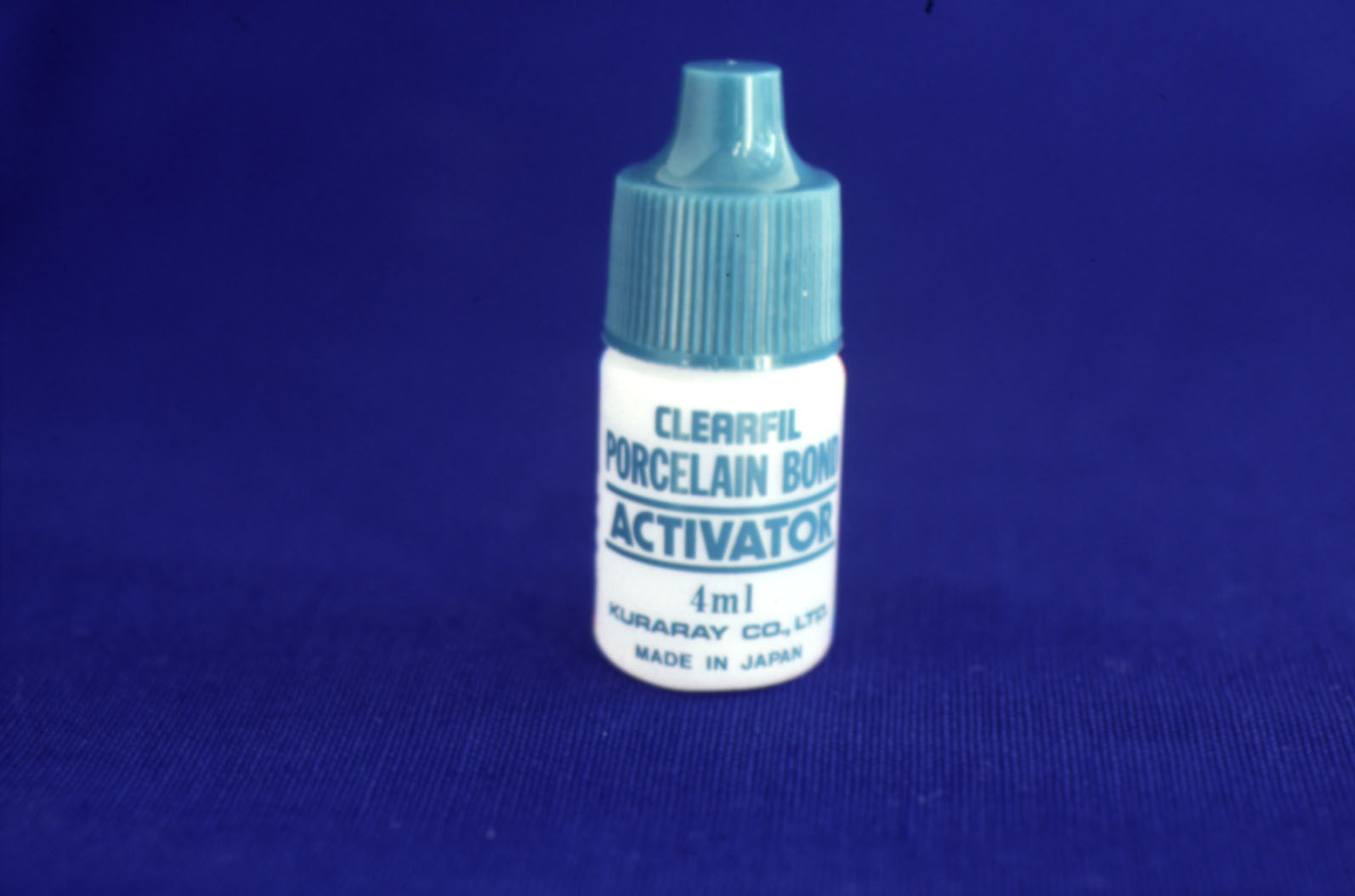 Silan 
bonding ajan
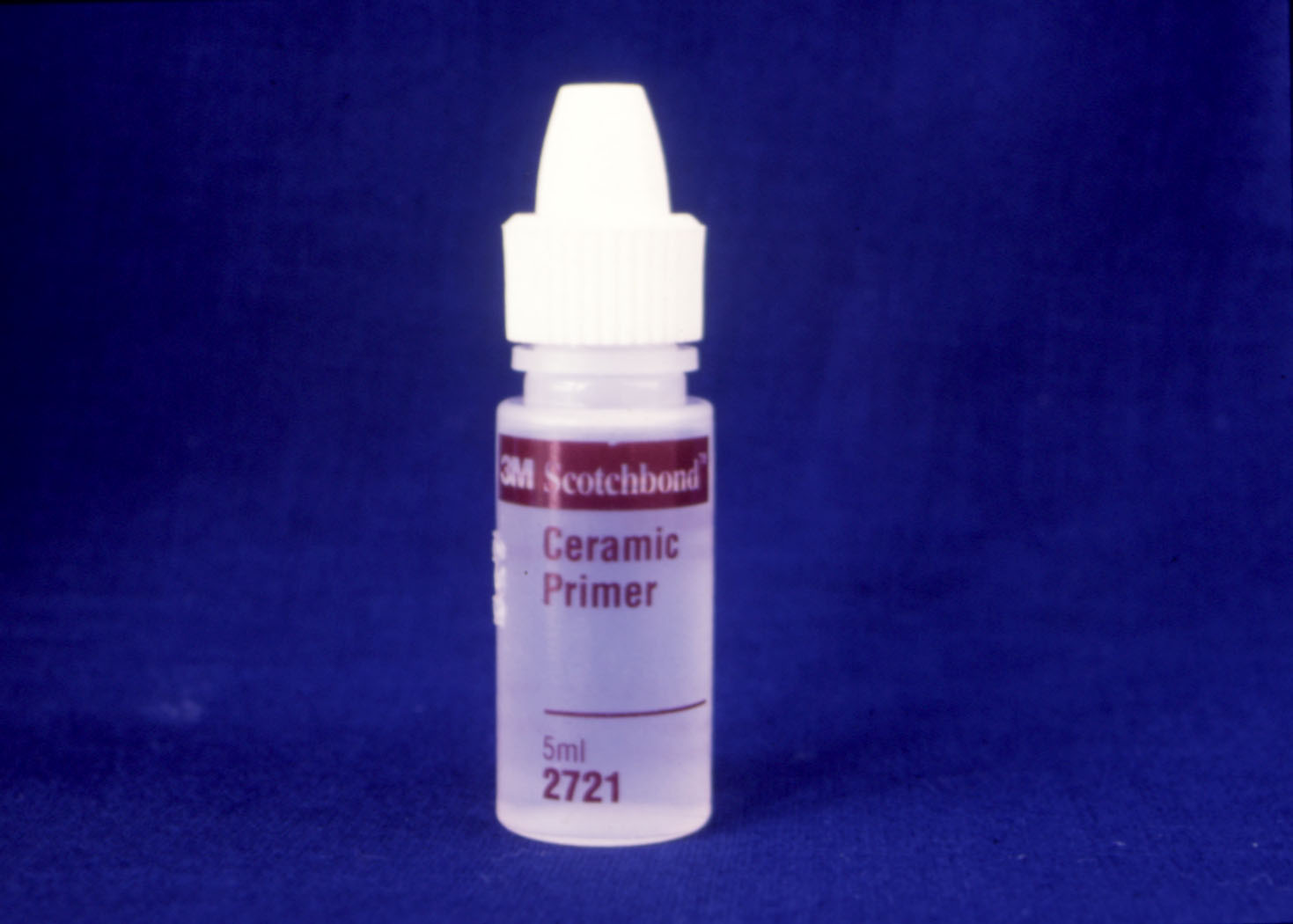 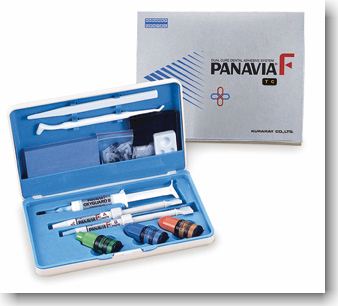 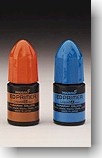 Primer
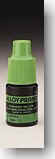 Alloy 
Primer
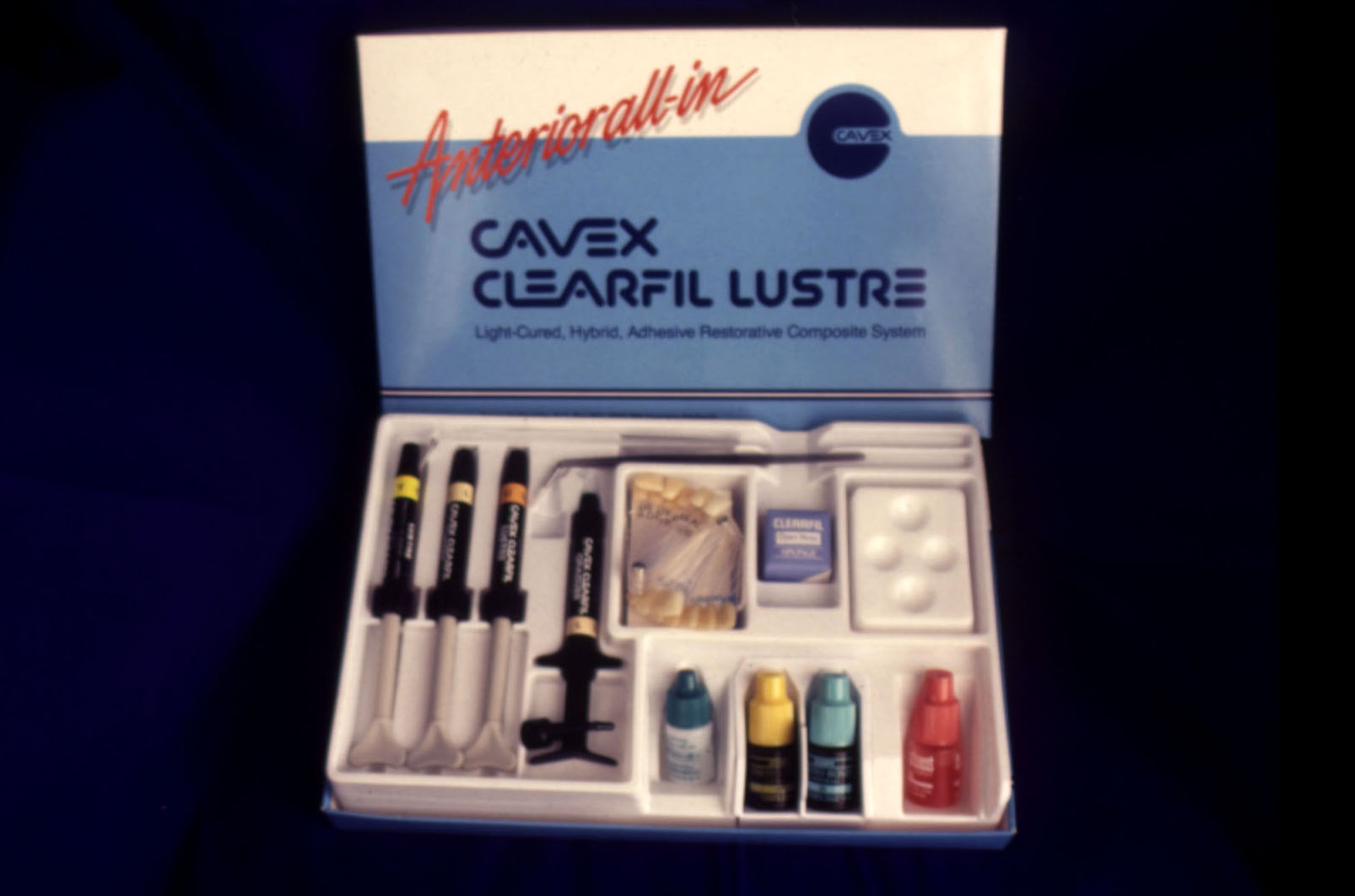 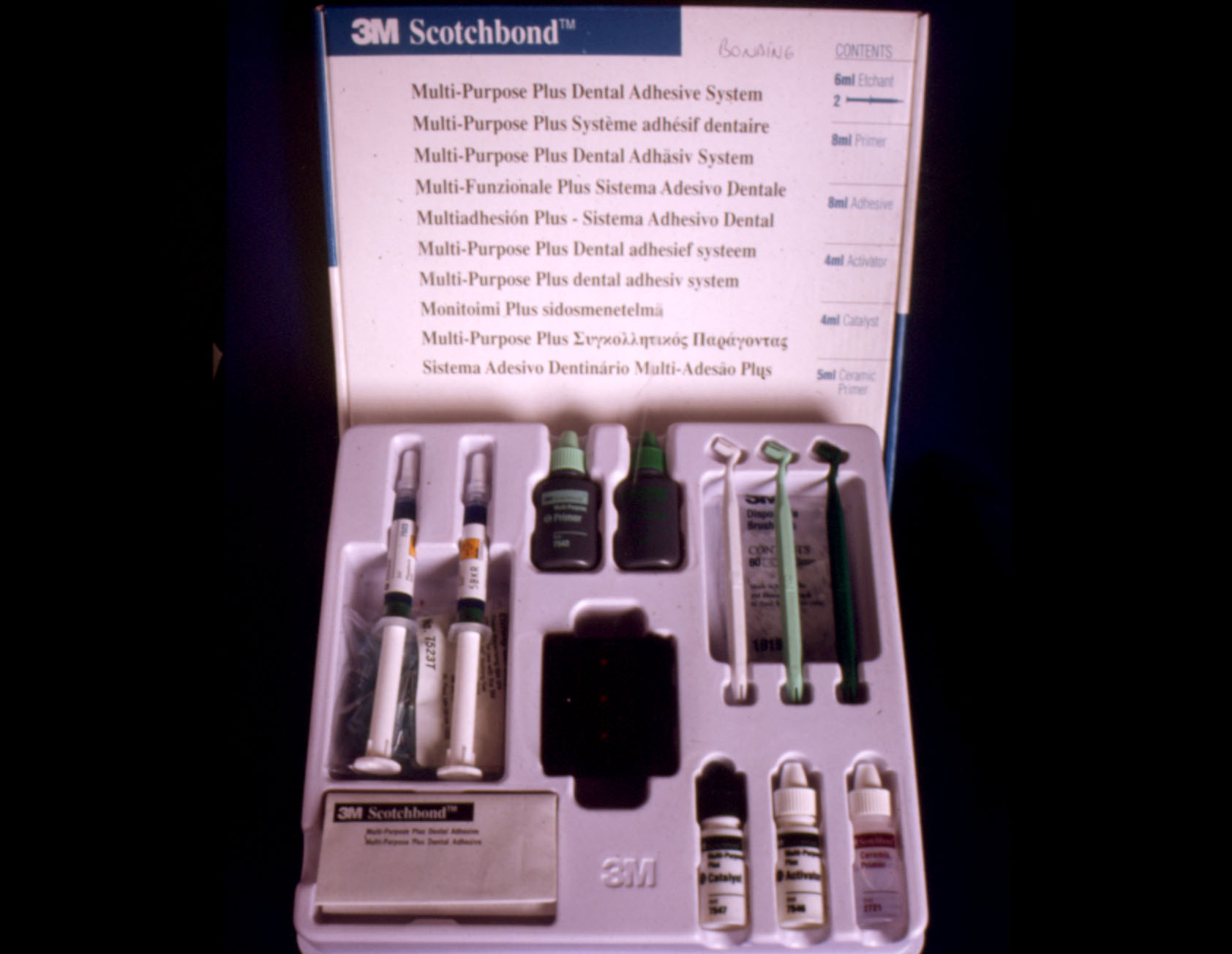 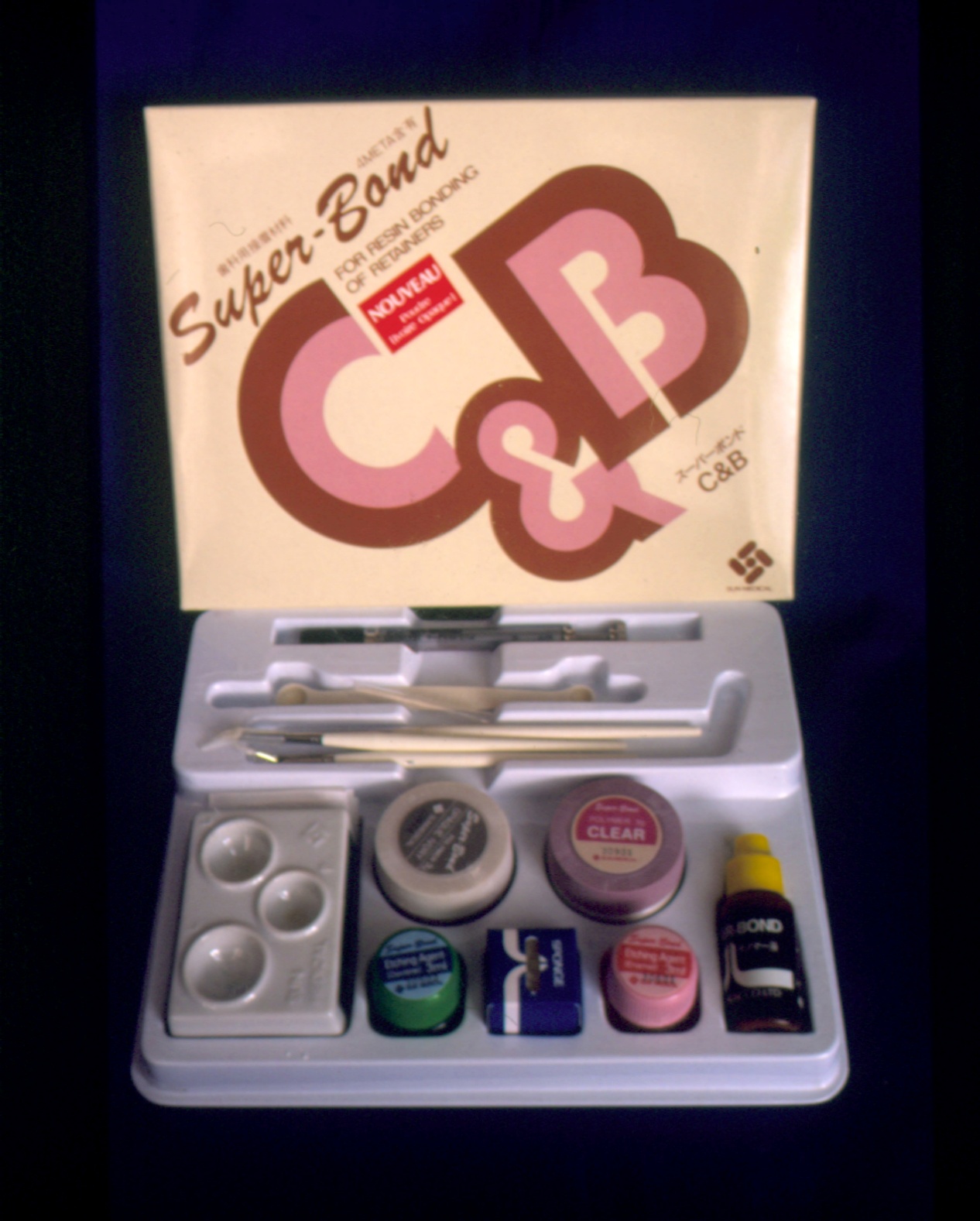 Ultradent Porselen tamir seti
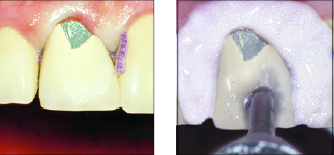 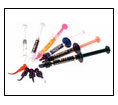 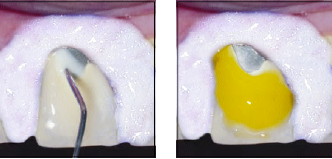 Piyasada mevcut muhtelif tamir kitleri
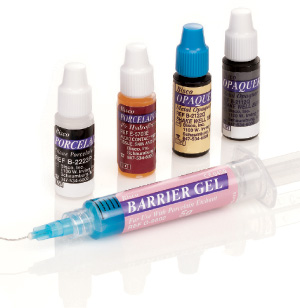 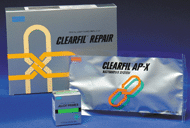 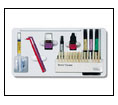 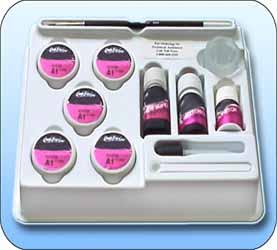 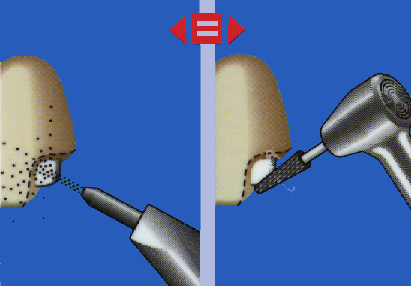 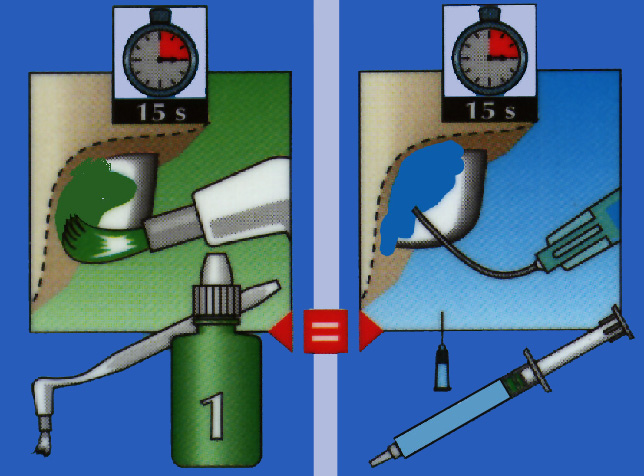 Asit Etching
Asit Etching Jeli
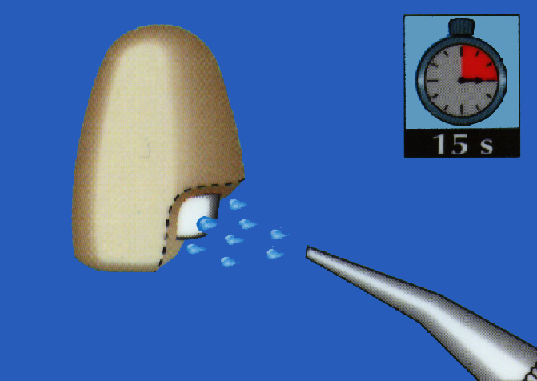 Su Spreyi
İle Yıkama
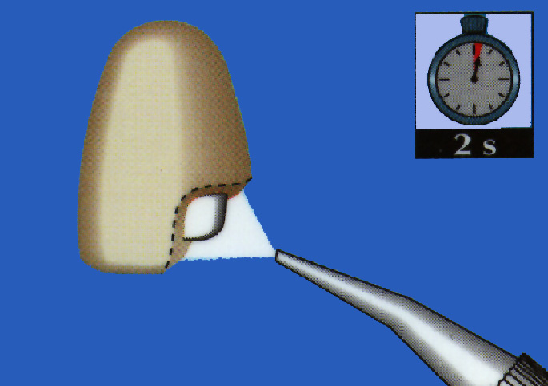 Hava ile Kurutma
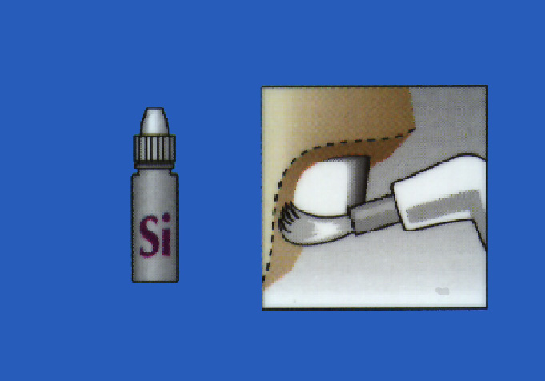 Silan Bağlayıcı ajanın uygulanması
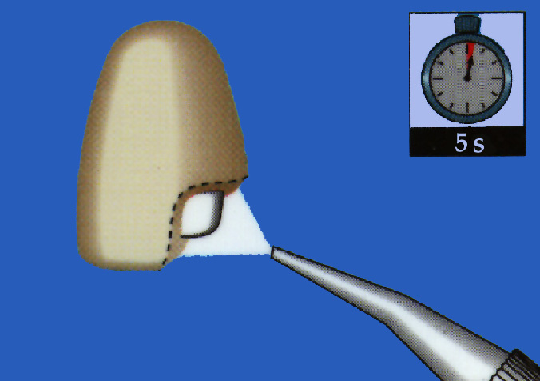 Hava ile Kurutma
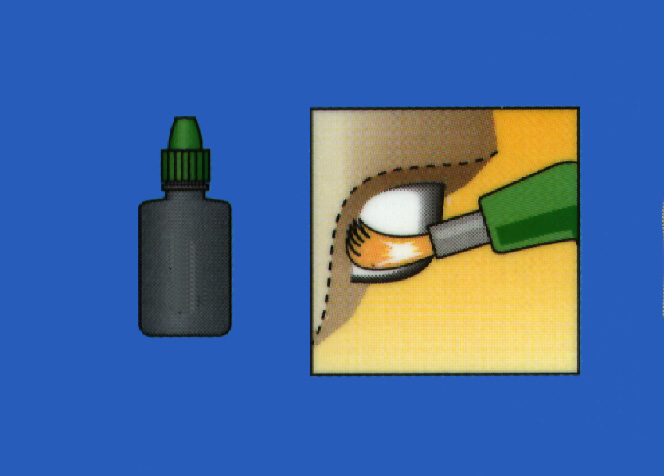 Bonding Ajanın Uygulanması
Bonding
Ajan
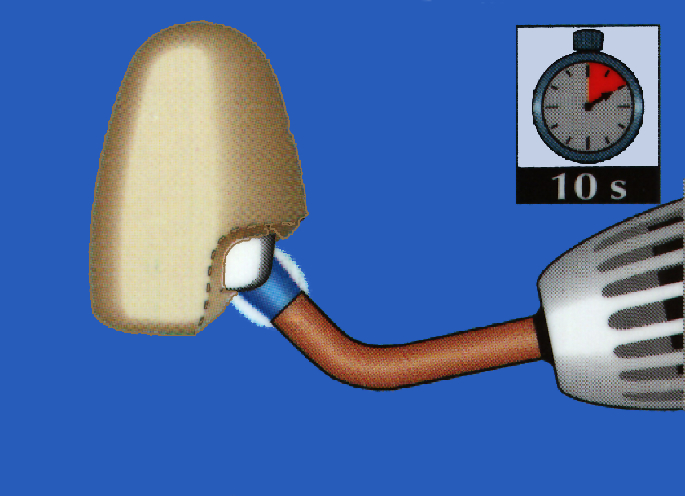 Bonding 
Ajanın
Işınla 
Polimerizasyonu
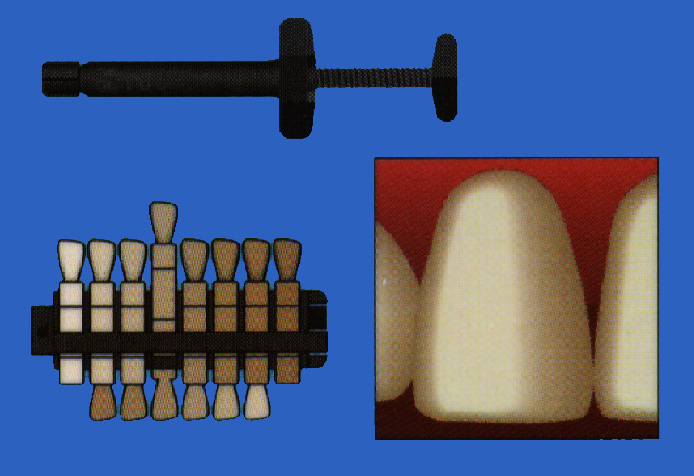 Uygun renk seçimi
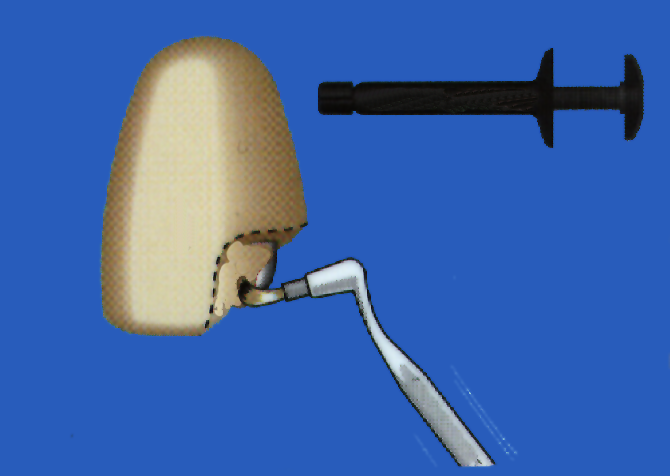 Opak
Opak Maddenin 
Uygulanması
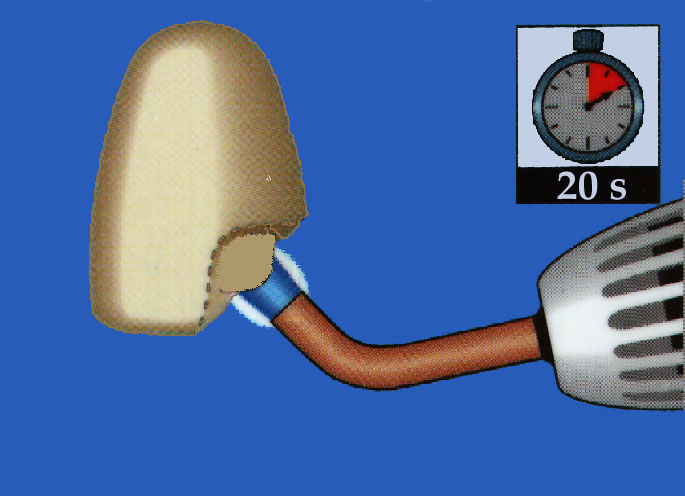 Opak
Maddenin 
Işınla Polimerizasyonu
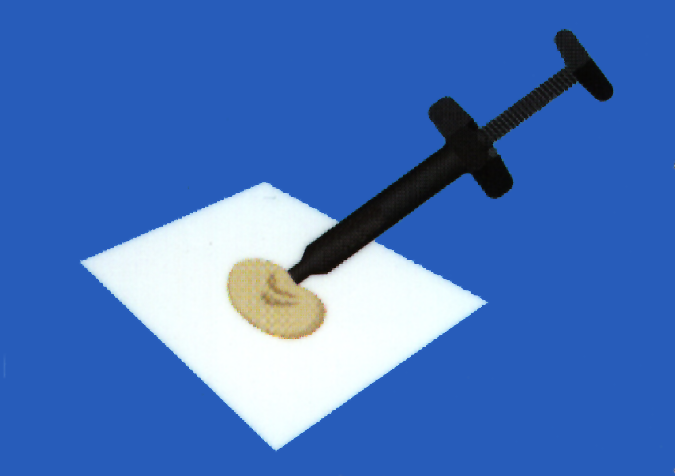 Kompozitin 
Hazırlanması
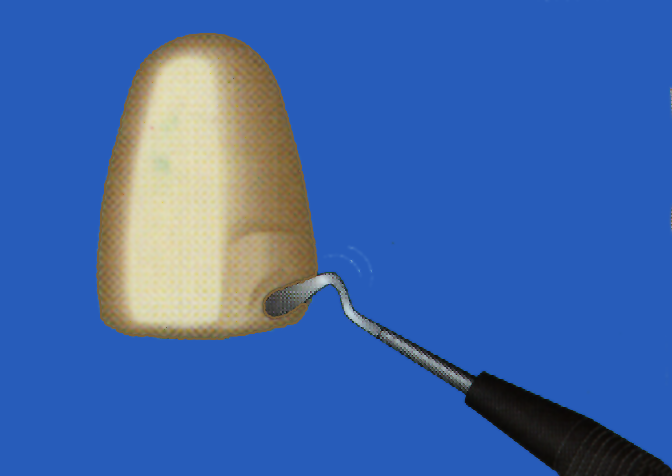 Kırılan Kısmın 
Kompozitle 
Tamamlanması
Bonding Ajanı ve Kompozit Tipi
Kompozitin porselene bağlanmasnda bonding ve kompozit tipi önemli bir etkendir.
      Porselen tamirinde tek aşamalı  ya da iki aşamalı bonding uygulamalar yapılabilir. Yapılan bir çalışmada bu iki uygulama arasında bağlanma dayanımı açısından önemli bir fark olmadığı belirtilmiştir. Rezin materyali olarak ise genellikle mikrofil ve hibrit kompozitler kullanlır. Ancak hibrit kompozitler, polimerizasyon büzülmelerinin az olması, daha az su emmeleri ve yüksek stresler altında daha az makroskopik kırıkların oluşmasından dolayı daha çok tercih edilir. Ayrca bunların bağlanma dayanımları mikrofil kompozitlere göre daha yüksektir ve metal rengini maskeleyebilecek yeterli opasiteye sahip olduğu bildirilmiştir.